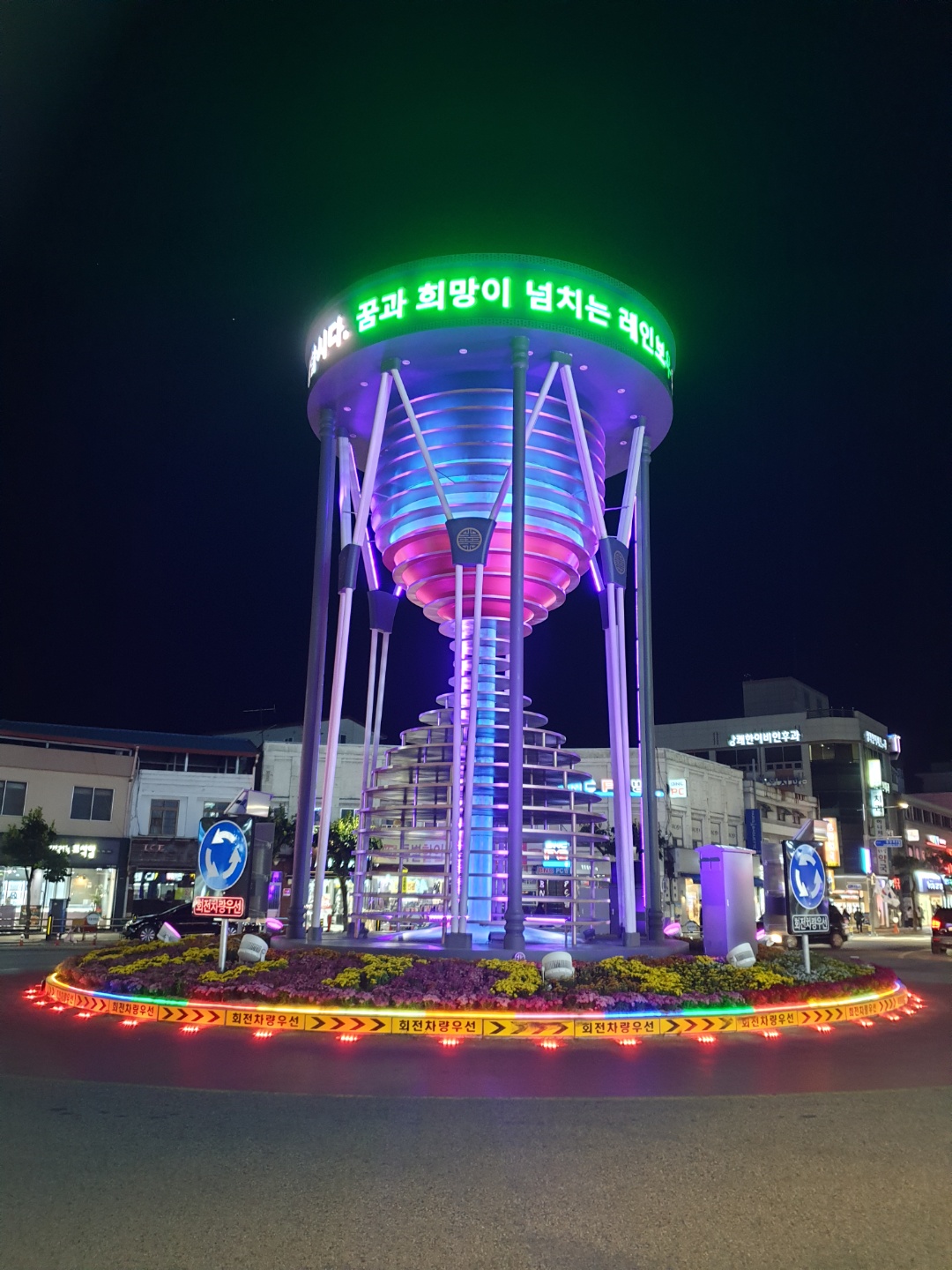 [Speaker Notes: 먼저, 지금의 옥천입니다.]
8-1. 영동군관내 지하차도 원격제어 시스템 구축 집행
기     간 : 2021. 5. 1. ∼ 6. 30.
사 업 량 : 심곡지하차도외 5개소
사 업 비 : 금100,000천원
내     용 : 지하차도 배수펌프 원격제어 시스템 구축
8-2. 2021년 (권역별)보안등 조도개선사업 준공
사업기간 : 3. 25  ∼ 4. 26.
사  업 량 : 보안등 신규설치 11개 읍.면 (214 등 설치)
사  업 비 : 금161,868천원 
내      용 : 11개 읍.면 보안등 설치
8 - 3.  매곡면 옥전리 소규모 주차장 조성사업 착공
위      치 : 매곡면 옥전리 352번지
사 업 량 : 아스콘 포장 541m2, 주차대수 18면
사 업 비 : 51,060천원
8-4. 산막~조동간 도로확포장공사(2차분) 착공
 위      치 : 용화면 조동리 일원
 사업기간/사업비 : 2021. 5. ~ 11./ 516,519천원(
 사업내용 : L형옹벽(H=1.0~4.5m) L=26.5, 옹벽블록 L=35m 등
8-5. 영동군 어린이보호구역 교통신호기 설치공사 착공 
위      치 : 황간초등학교 등 9개소
사업기간/사업비 : 2021. 5. ~ 8/ 354,812천원
사업내용 : 어린이보호구역 교통신호기 설치 9개소
8-6.재해대비 저수지 비상대처 훈련실시
5. 4 (화) 14:00/상촌면 임산리 낙천저수지
참석자 : 농업기반팀장외 8명
내   용 : 집중호우로 인한 저수지 붕괴 등 자연재난에             따른 신속 대처 훈련
8-7. 어미실 저수지 물고기 폐사 손해배상청구 소송 수행
5.21 (금) 16:00/청주지방법원영동지원 203호 10차변론
8-8. 2021 2단계 마을만들기사업 최종 평가 
5월 말 / 양산면 봉곡리 외 4개소 / 서류 심사 및 현장 평가
3단계 마을만들기사업 대상지 선정